Lesson 3
Effective Spiritual Leadership 
(1 Thessalonians 2:1-12)
Effective Spiritual Leadership
1 Thessalonians 2:1–12 (NKJV)
1 For you yourselves know, brethren, that our coming to you was not in vain. 2 But even after we had suffered before and were spitefully treated at Philippi, as you know, we were bold in our God to speak to you the gospel of God in much conflict. 3 For our exhortation did not come from error or uncleanness, nor was it in deceit. 4 But as we have been approved by God to be entrusted with the gospel, even so we speak, not as pleasing men, but God who tests our hearts.
Effective Spiritual Leadership
1 Thessalonians 2:1–12 (NKJV)
5 For neither at any time did we use flattering words, as you know, nor a cloak for covetousness—God is witness. 6 Nor did we seek glory from men, either from you or from others, when we might have made demands as apostles of Christ. 7 But we were gentle among you, just as a nursing mother cherishes her own children. 8 So, affectionately longing for you, we were well pleased to impart to you not only the gospel of God, but also our own lives, because you had become dear to us.
Effective Spiritual Leadership
1 Thessalonians 2:1–12 (NKJV)
9 For you remember, brethren, our labor and toil; for laboring night and day, that we might not be a burden to any of you, we preached to you the gospel of God. 10 You are witnesses, and God also, how devoutly and justly and blamelessly we behaved ourselves among you who believe; 11 as you know how we exhorted, and comforted, and charged every one of you, as a father does his own children, 12 that you would walk worthy of God who calls you into His own kingdom and glory.
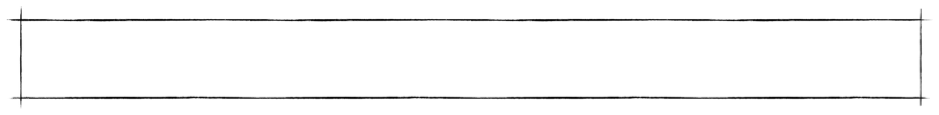 Effective Spiritual Leadership
The Manner of Paul’s Preaching
WITH BOLDNESS — (2:1,2; Acts 16:17-24; Eph. 6:19,20)
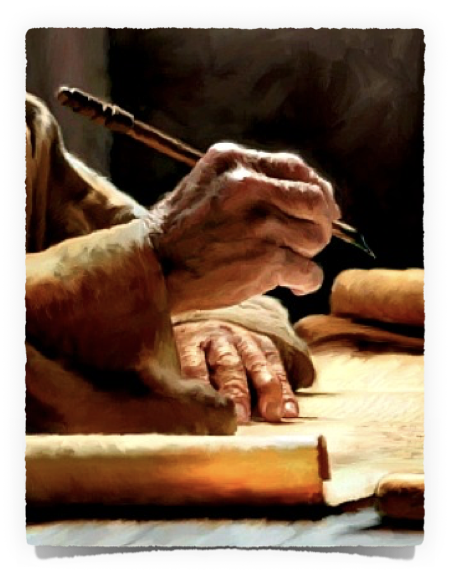 1 Thessalonians 2:1–2 (NKJV)
1 For you yourselves know, brethren, that our coming to you was not in vain. 2 But even after we had suffered before and were spitefully treated at Philippi, as you know, we were bold in our God to speak to you the gospel of God in much conflict.
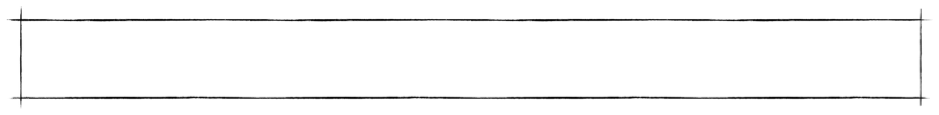 Effective Spiritual Leadership
The Manner of Paul’s Preaching
WITH BOLDNESS — (2:1,2; Acts 16:17-24; Eph. 6:19,20)
WITH TRUTH AND HONESTY — (2:3; cf. 2 Cor. 4:2)
PLEASING GOD, NOT MEN — (2:4; Gal. 1:10)
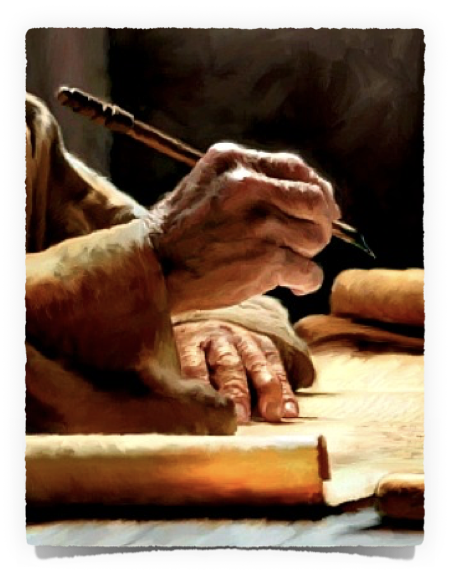 1 Thessalonians 2:3–4 (NKJV)
3 For our exhortation did not come from error or uncleanness, nor was it in deceit. 4 But as we have been approved by God to be entrusted with the gospel, even so we speak, not as pleasing men, but God who tests our hearts.
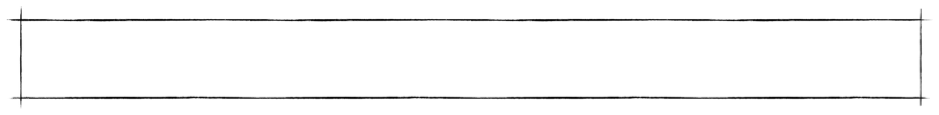 Effective Spiritual Leadership
The Manner of Paul’s Preaching
WITH BOLDNESS — (2:1,2; Acts 16:17-24; Eph. 6:19,20)
WITH TRUTH AND HONESTY — (2:3; cf. 2 Cor. 4:2)
PLEASING GOD, NOT MEN — (2:4; Gal. 1:10)
WITHOUT FLATTERY OR COVETOUSNESS — (2:5; Prov. 29:5; Rom. 16:17,18; 2 Pet. 2:1-3, 18; Ac 20:33; 2Co 11:9; 12:17)
WITHOUT SEEKING FOR GLORY FROM MEN — (2:6; Phile 8,9; 1 Cor. 9:12-18; 2 Thes. 3:8,9)
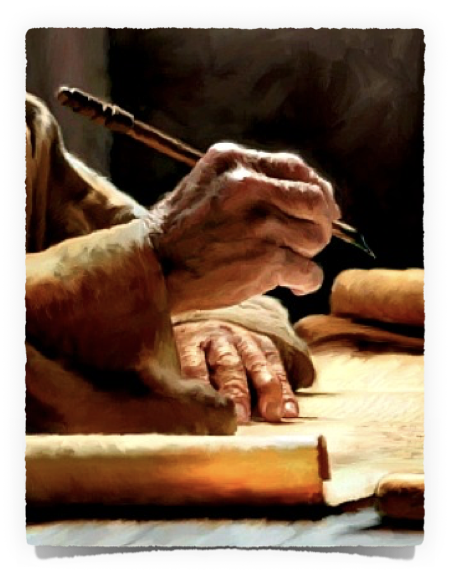 1 Thessalonians 2:5–6 (NKJV)
5 For neither at any time did we use flattering words, as you know, nor a cloak for covetousness—God is witness. 6 Nor did we seek glory from men, either from you or from others, when we might have made demands as apostles of Christ.
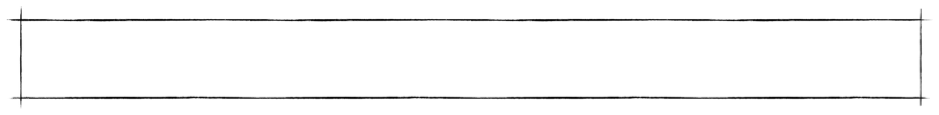 Effective Spiritual Leadership
The Manner of Paul’s Preaching
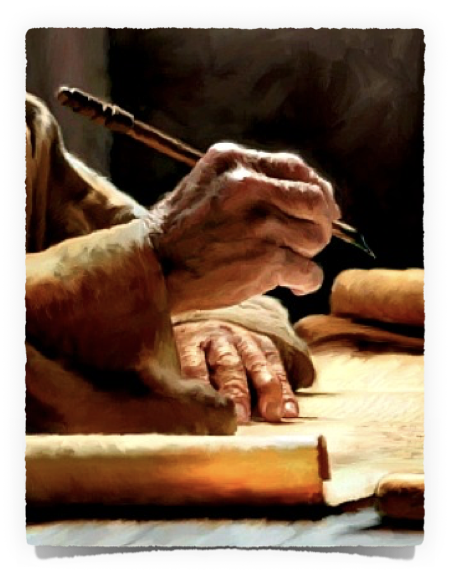 WITH GENTLENESS AND AFFECTION — 2:7
He had affection for them, which prompted him to share not just the gospel, but his own life - 1Th 2:8
Paul was a preacher who loved his brethren - cf. Php 1:8
For which he joyfully sacrificed his life as necessary - cf. Php 2:17
Gentleness & love for the brethren should be evident in both preaching & in life! —  2 Tim 2:24-25; Ga 6:1
1 Thessalonians 2:7–8 (NKJV)
7 But we were gentle among you, just as a nursing mother cherishes her own children. 8 So, affectionately longing for you, we were well pleased to impart to you not only the gospel of God, but also our own lives, because you had become dear to us.
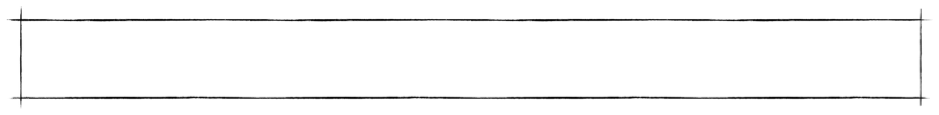 Effective Spiritual Leadership
The Manner of Paul’s LIFE
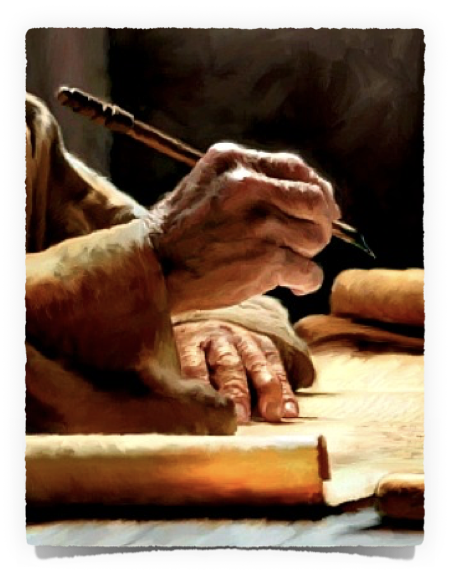 LABORING NIGHT AND DAY — 2:9
Not that it he could NOT have been supported  —- 1Co 9:7-14
Paul often worked as a tent maker while preaching - e.g., Ac 18:1-4
Paul chose to preach the gospel without charge to prove his sincerity - cf. 1Co 9:6,15-18; Ac 20:31
Our service to God & towards one another is a not a 9-5 job!
1 Thessalonians 2:9–10 (NKJV)
9 For you remember, brethren, our labor and toil; for laboring night and day, that we might not be a burden to any of you, we preached to you the gospel of God. 10 You are witnesses, and God also, how devoutly and justly and blamelessly we behaved ourselves among you who believe;
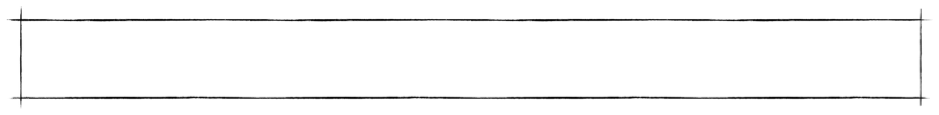 Effective Spiritual Leadership
The Manner of Paul’s LIFE
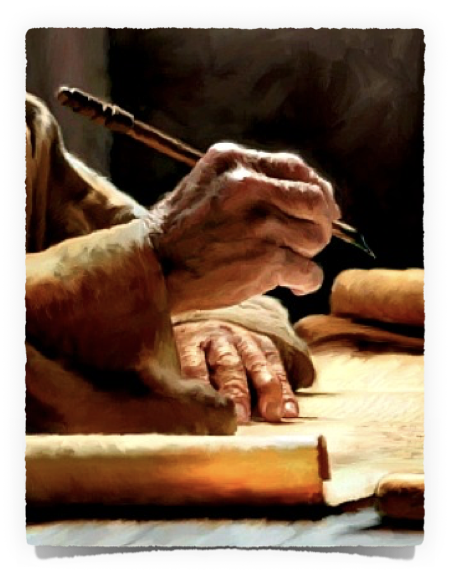 Their behavior was DEVOUT,  JUST,  & BLAMELESS — 2:10
“HOLY (NIV) / PURE (NRSV) - 1Th 2:10; 1 Pet 1:13ff; 2 Cor. 6:14-7:2
"Just" describes his dealings with his fellow man - “righteous" (NIV) / "upright" (NRSV)
"Blameless" reflects his life to be above reproach - Ac 24:16; 2 Co 6:3
These graces made clear Paul’s genuineness, sincerity & his love for God, the truth & them!
1 Thessalonians 2:9–10 (NKJV)
9 For you remember, brethren, our labor and toil; for laboring night and day, that we might not be a burden to any of you, we preached to you the gospel of God. 10 You are witnesses, and God also, how devoutly and justly and blamelessly we behaved ourselves among you who believe;
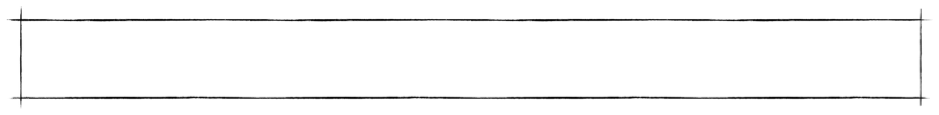 Effective Spiritual Leadership
The Manner of Paul’s LIFE
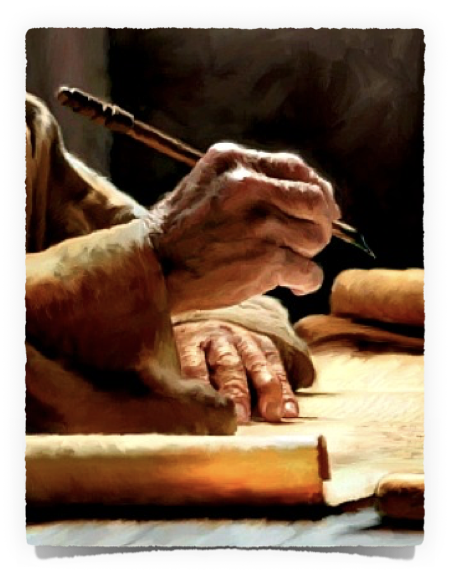 FATHERLY — 2:11
Paul was like a father to them -(Charging them as necessary) 2:11 - e.g., 2 Thes.  3:6,12
He was concerned about their walk (life) as a Christian - 1 Thes. 2:12
We, as Christians, MUST strive to live in a manner that glorifies God, (Eph 5:1; Ep. 4:1; 5:2, 8. Phi. 1:27)
We are called INTO HIS KINGDOM — (Col. 1:13; Acts 2:36; Luke 6:46; etc. …)
1 Thessalonians 2:11–12 (NKJV)
11 as you know how we exhorted, and comforted, and charged every one of you, as a father does his own children, 12 that you would walk worthy of God who calls you into His own kingdom and glory.
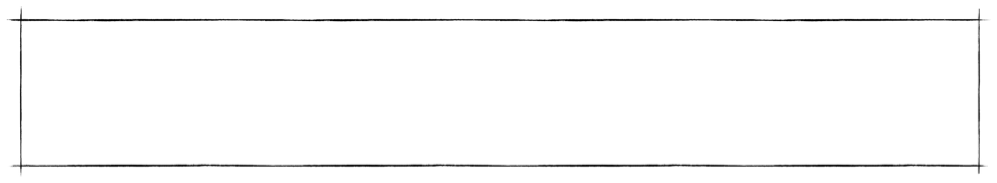 Effective Spiritual Leadership
Paul’s Instructions NOT JUST Applicable To Elders & Preachers
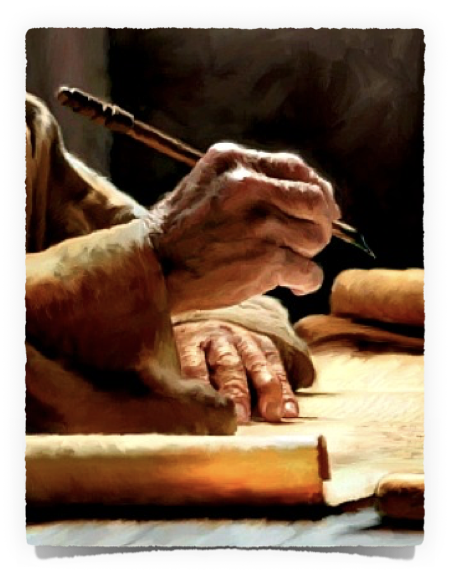 With boldness, truth and honesty, seeking to pleasing God - not men
Without flattery, covetousness, or seeking glory from men
With labor night and day, seeking to be devout, just, and blameless
With the gentleness and affection of a nursing mother, and the guidance and encouragement of a caring father —
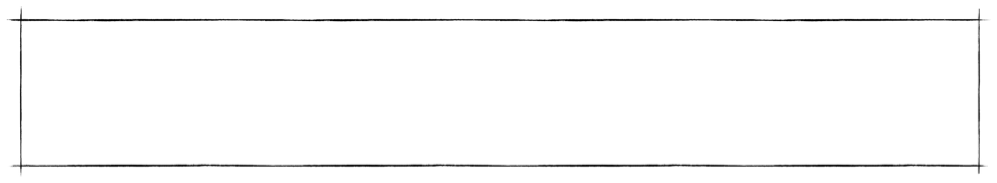 Effective Spiritual Leadership
Paul’s Instructions NOT JUST Applicable To Elders & Preachers
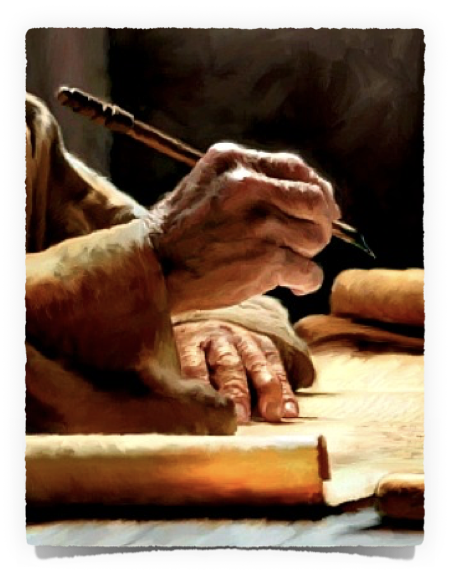 1 Thessalonians 2:12 (NKJV)
12 that you would walk worthy of God who calls you into His own kingdom and glory.
Charts by Don McClain / Preached May 21, 2017
West 65th Street church of Christ P.O. Box 190062 / Little Rock AR 72219 / 
501-568-1062 / Email – donmcclain@sbcglobal.net  
 Prepared using Keynote 2014 –  More PPT & Audio Sermons:
http://w65stchurchofchrist.org/coc/
The Effects of Receiving 
the gospel – 1:2-10